Seattle’s Road to a Gig
FCC Gigabit Workshop
March 27, 2012
Washington DC
Gigabit in Seattle

Planned Gigabit Squared Service Areas
Seattle 2005
Broadband for All:
Within a decade all of Seattle will have affordable access to an interactive, open, broadband network capable of supporting applications and services using integrated layers of voice, video and data, with sufficient capacity to meet the ongoing information, communications and entertainment needs of the city’s citizens, businesses, institutions and municipal government.

ONLY FTTP COMPLEMENTED BY WIRELESS  OVERLAY CAN REALIZE THIS VISION
Based on Carlota Perez, “Technological Revolutions and Financial Capital”. Page 11
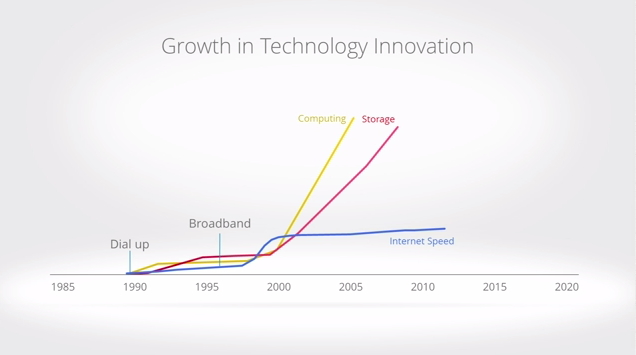 Source: Google
Fundamental Question:Who Decides What Drivers Will Shape the Future Contours of Broadband in Seattle